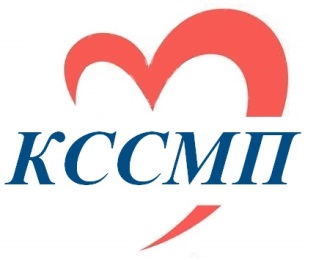 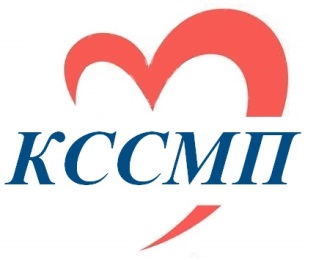 Целевые показатели Дорожной карты с 01 августа 2024 года:
*Врачи - 135,0 тыс.руб.
*СМП -  88,0 тыс.руб.
*ММП - 62,1тыс.руб.